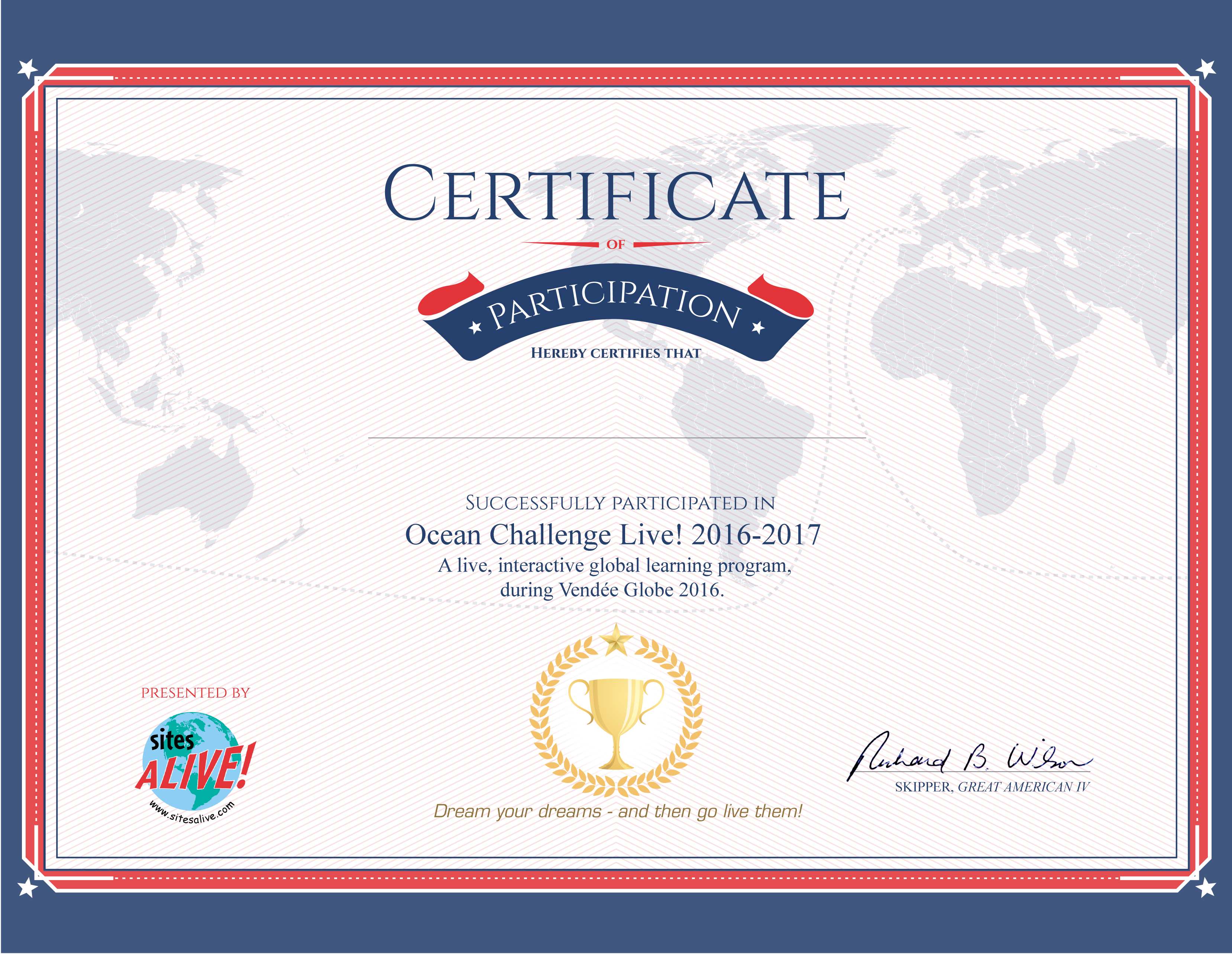 Student Name
Name of School